Добро пожаловать на первый урок письма!
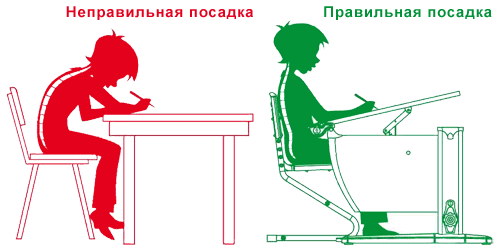 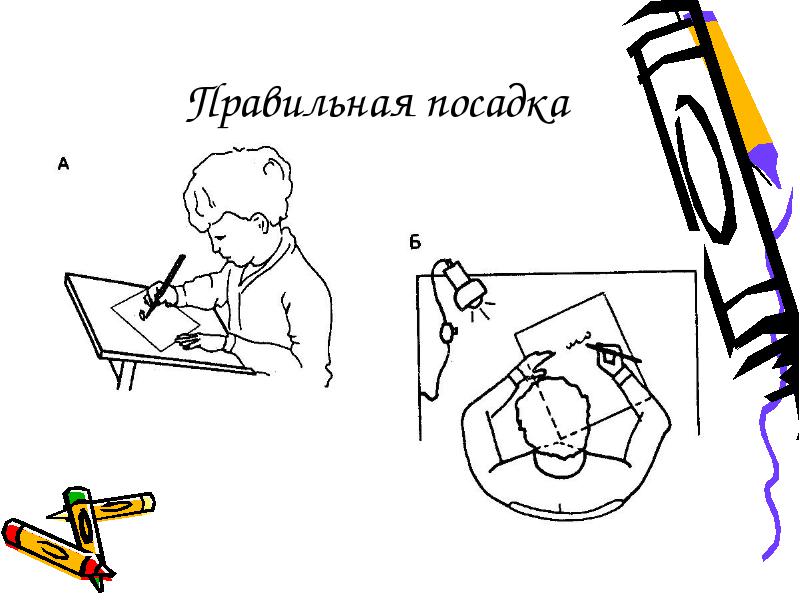 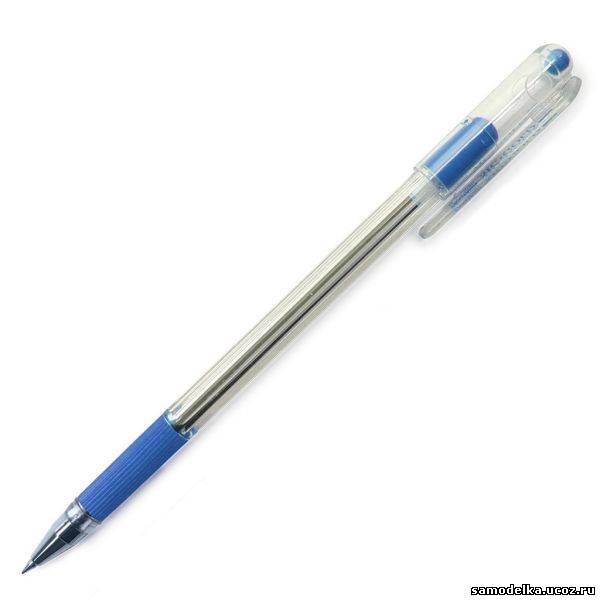 Шариковая ручка
Чем писали раньше?
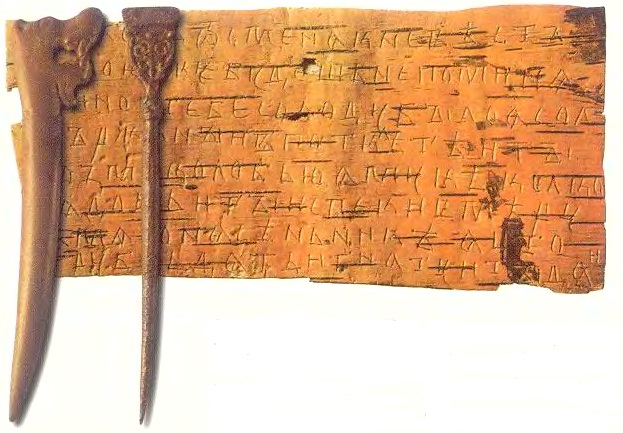 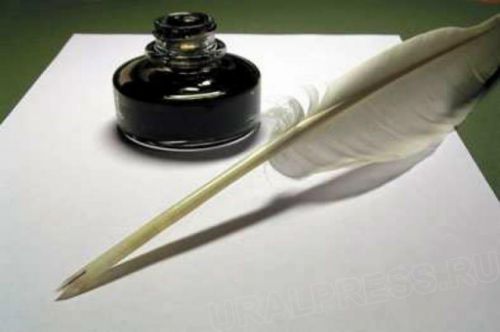 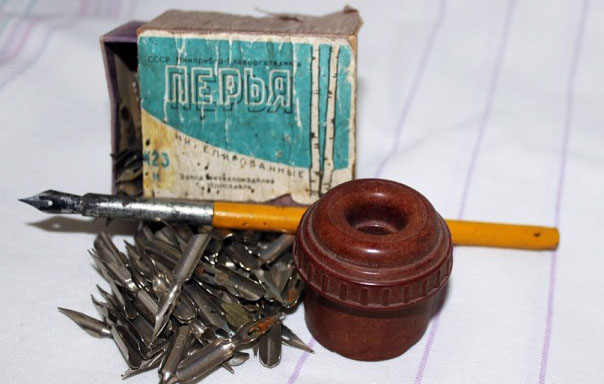 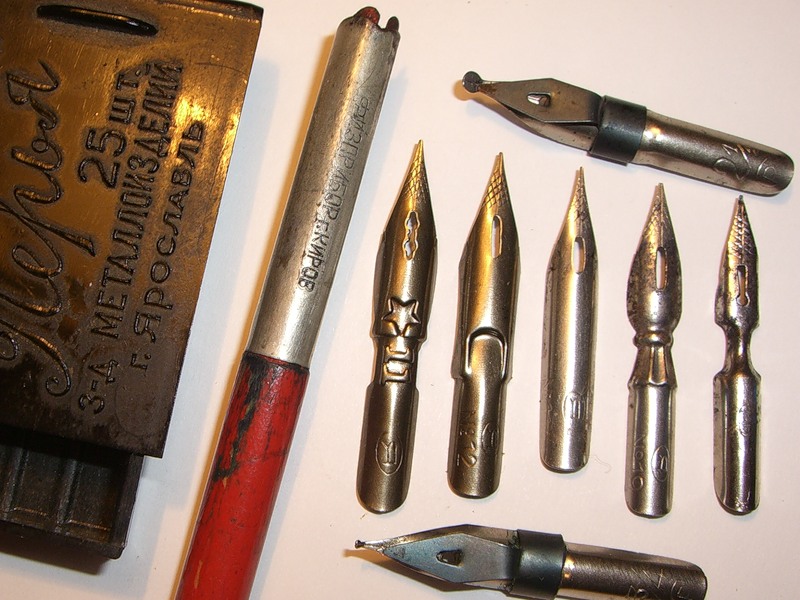